EKONOMICKÁ ČÁST(oddělení nepřímých nákladů)
Ing. Michaela Stříbrná
vedoucí odd.finan.nepř.nákladů
(michaela.stribrna@kraj-lbc.cz)
Porada ředitelů škol a školských zařízení zřizovaných LK Ekonomická část
13. dubna 2023
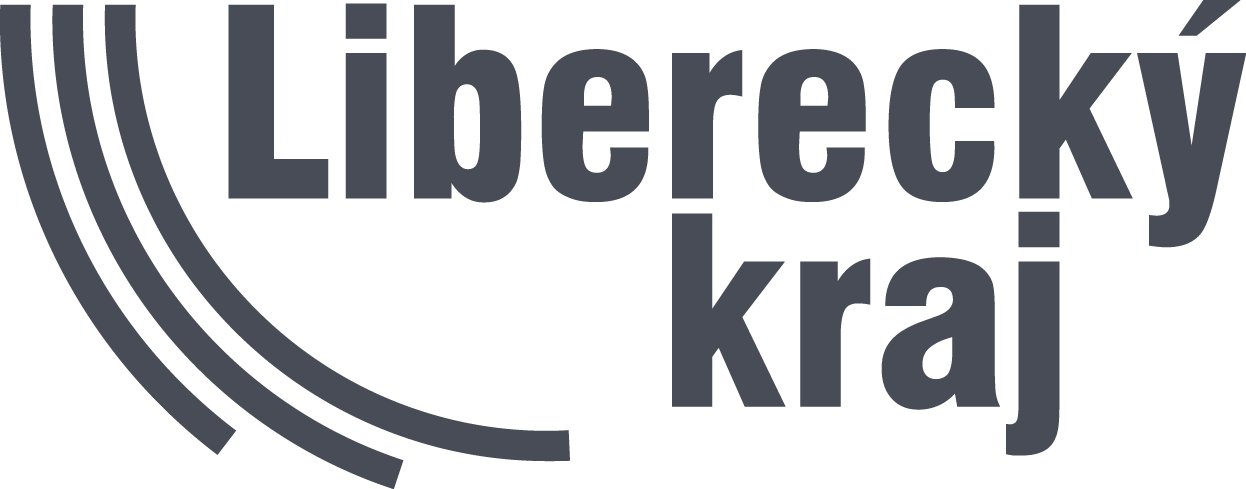 Účetní závěrky a výsledky hospodaření 
za rok 2022
účetní závěrky za rok 2022 (vč. výsledků hospodaření) byly schváleny radou kraje dne 4. 4.

finanční dokumenty na rok 2023 budou projednány 
     v radě kraje dne 18. 4.
Porada ředitelů škol a školských zařízení zřizovaných LK Ekonomická část
13. dubna 2023
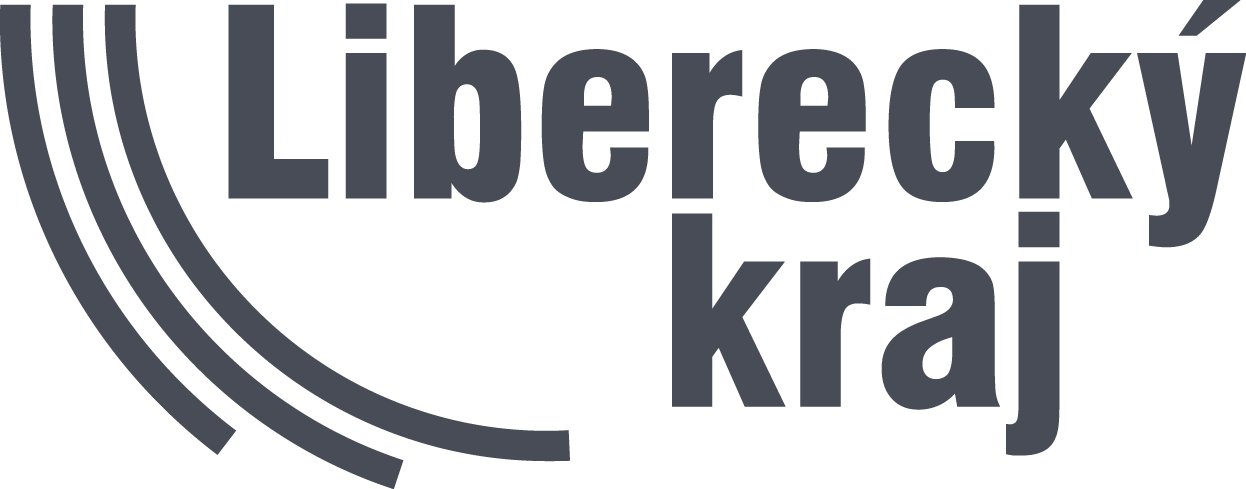 Výsledky hospodaření za rok 2022
59 příspěvkových organizací OŠMTS

zisk –  54 PO ve výši : 28.225.004,52 Kč (po zdanění)
vyrovnaný výsledek hospodaření (0 Kč): 3 PO
ztráta - 2 PO ve výši: 284.972,47 Kč (Gy Mimoň a Gy Dr. A. Randy JBC)

ztráta v hlavní činnosti ve výši – 943.239,05 Kč (6 PO)
ztráta v doplňkové činnosti – 0 PO

    rok 2021              6 PO výše ztráty          422.793,38 Kč
    rok 2020	  7 PO                           1.223.163,11 Kč
    rok 2019	  4 PO 		         896.891,40 Kč
Porada ředitelů škol a školských zařízení zřizovaných LK Ekonomická část
13. dubna 2023
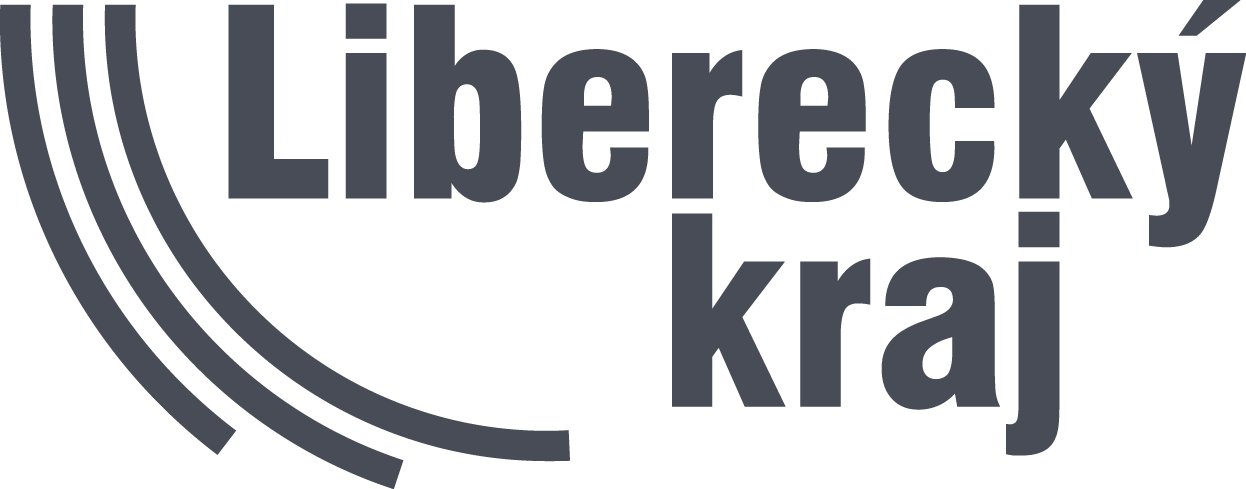 Výsledky hospodaření za rok 2022
Výsledek hospodaření (před zdaň.)  31.428.250,52 Kč
Výsledek hospodaření (po zdaň.)     28.225.004,52 Kč

Příděly do fondů:
do fondu rezervního:          27.775.629,53 Kč                                   
do fondu odměn:                                  0,00 Kč
úhrada ztráty z min. let              31.400,44 Kč 
převod na nerozdělený zisk    702.947,02 Kč

Peněžní fondy - účetní stav k 31. 12. 2022 (po přídělu zlepšeného HV)
Rezervní fond:   91.446.528,94 Kč
Fond investic:    62.261.146,71 Kč
Fond odměn:     17.537.323,84 Kč
Porada ředitelů škol a školských zařízení zřizovaných LK Ekonomická část
13. dubna 2023
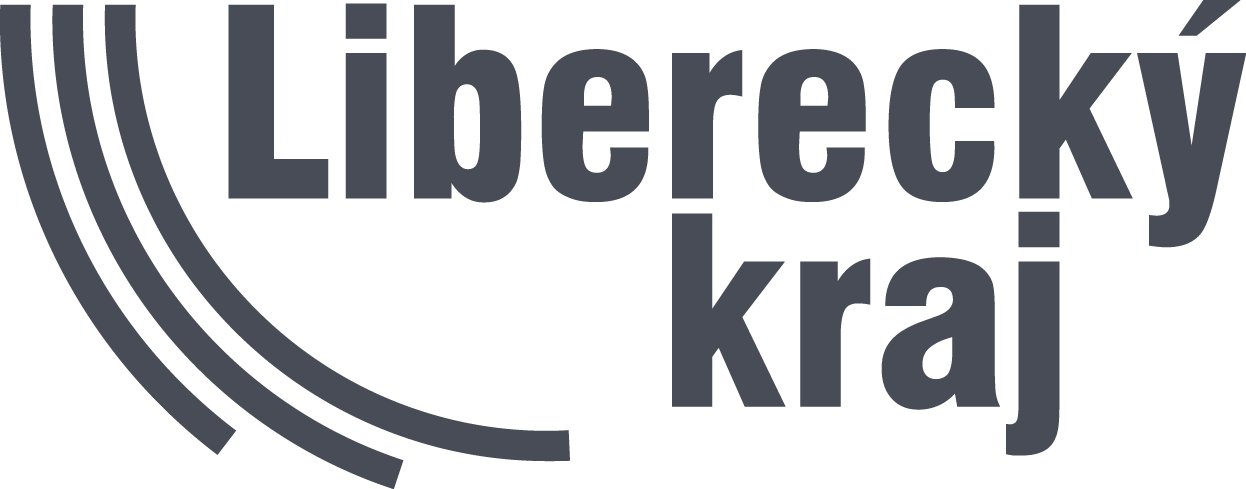 Konečný rozpočet OŠMTS za rok 2022
Příspěvek od zřizovatele 

celkem kap. 913 – příspěvkové organizace 317.560.727,50 Kč

v tom: 
na provoz – 226.387.917,50 Kč
na odpisy –   35.997.411,00 Kč
účelové příspěvky – 55.175.389,00 Kč

vratka zřizovateli za rok 2022 celkem  4.869.690,90 Kč
      z toho vratka - odpisů: 475.064,81 Kč
			    - provoz. příspěvku: 1.987.760,43 Kč
			    - účel. dotací: 2.406.865,66 Kč
Porada ředitelů škol a školských zařízení zřizovaných LK Ekonomická část
13. dubna 2023
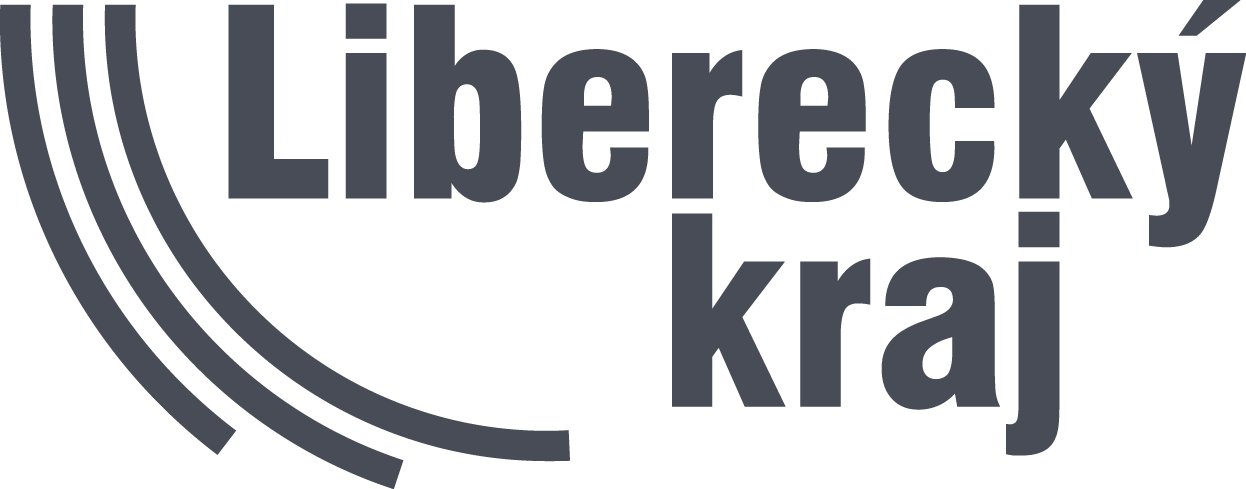 Výdaje na údržbu svěřeného majetku 2022 

SZŠ a SOŠ, Česká Lípa – Havárie rozvodů vody objekt E – 9 mil. Kč (realizace 2023)
SŠSS a D, Liberec – Rekonstrukce elektrorozvodů objekt D – 18 mil. Kč (realizace 2023)
G Dr. Randy, Jablonec n/N – Zajištění statiky objektu jídelny – 20 mil. Kč (realizace 2023)
Gymnázium Mimoň – Oprava havarijního stavu střechy – 9 mil. Kč (dokončeno)
Dětský domov, Frýdlant – Oprava střechy – dolní objekt – 3 mil. Kč (dokončeno)

Projektové dokumentace pro investiční akce:
Rekonstrukce prostor objektu DM Zeyerova pro využití ZŠ a MŠ pro tělesně postižené, Liberec (r. 2023 výběrové řízení na zhotovitele)
Rekonstrukce objektu DD ul. Pasecká, Jablonec nad Nisou
Porada ředitelů škol a školských zařízení zřizovaných LK Ekonomická část
13. dubna 2023
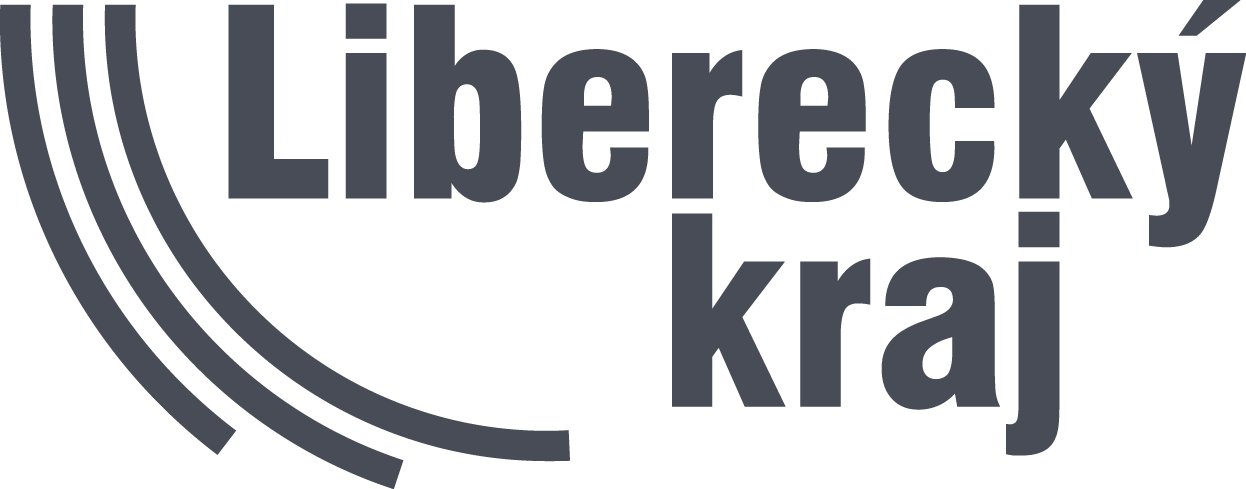 Plánované akce pro rok 2023
Schválený rozpočet 2023 + alokace v rámci „HV I“

SUPŠ, Železný Brod – Odstranění bezpečnostních a hygien. závad – 800 tis. Kč
SZŠ a SOŠ, Česká Lípa – Pořízení kogenerační jednotky – 8 mil. Kč
SŠ řem. a služ., Jablonec n/N – Odstranění závad (rozvod plynu) – 2 mil. Kč
SUPŠ, Železný Brod – Výměna oken na domově mládeže – 3,5 mil. Kč
SZŠ a SOŠ, Česká Lípa – Oprava rozvodů vody – obj. A a B – 16 mil. Kč

+ akce financované z mimořádných účelových příspěvků z kapitoly 912 04
Porada ředitelů škol a školských zařízení zřizovaných LK Ekonomická část
13. dubna 2023
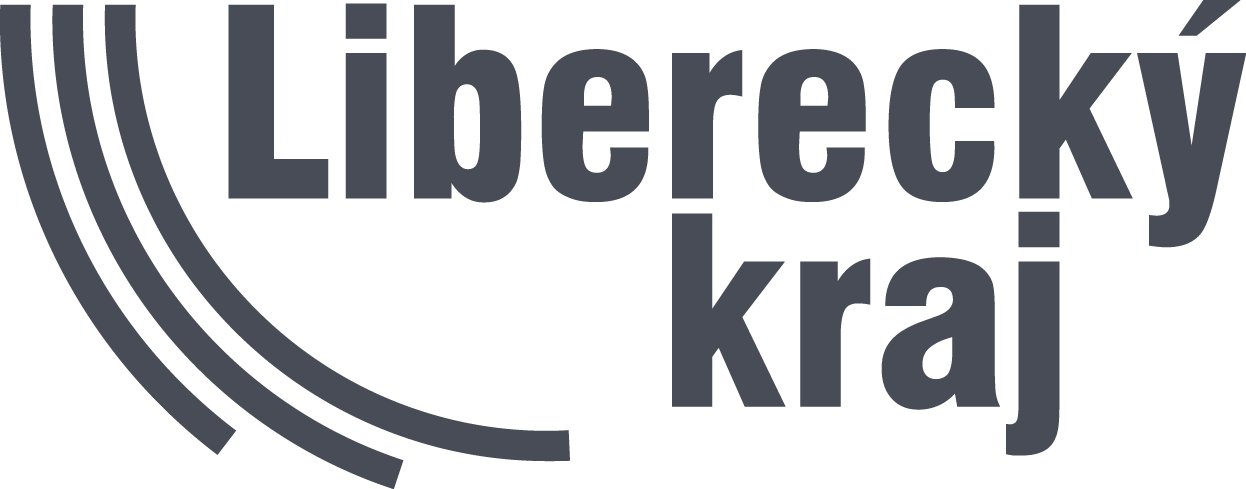 Plánované akce pro rok 2023
Alokace finančních prostředků z „HV II“ v r. 2023:
(alokaci bude schvalovat zastupitelstvo kraje 25.4., celkem 61.800.000 Kč)
2.000.000 Kč – Gymnázium Mimoň – dofinancování akce – oprava vzduchotechniky
6.500.000 Kč – SŠH a L, Frýdlant – Zhotovení PD – výstavba zázemí pro obory z Hejnic
8.000.000 Kč – ZŠ a MŠ logopedická, LBC – Výměna otvorových výplní v části areálu
15.500.000 Kč – Gymnázium Česká Lípa – Rekonstrukce hřiště

Níže uvedené akce: Zaslání informace – jaké podklady jsou k dispozici a jak jsou aktuální – na e-mail michaela.stribrna@kraj-lbc.cz:
1.000.000 Kč – SPŠ Česká Lípa – Zhotovení PD – Rekonstrukce kuchyně
1.500.000 Kč – Gy, SOŠ a SZŠ, Jilemnice – Oprava střechy DM + oprava kanalizace
2.000.000 Kč – SŠ řemesel, JBC – Regulace topení – objekt Smetanova ul.
1.000.000 Kč – SŠ stavební, LBC – Zhotovení PD – zateplení přístavby
2.000.000 Kč – SŠSSaD, LBC – Zhotovení PD – Oprava střechy objekt Letná
2.500.000 Kč – DD, Frýdlant – Rekonstrukce fasády – objekty Řasnická, Havlíčkova
8.000.000 Kč – SPŠ technická, JBC – Oprava hygien.prostor vč. rozvodů
8.000.000 Kč – SZŠ Turnov – Oprava elektroinstalace – 1.-3. patro DM
1.800.000 Kč – DD, Dubá-Deštná – Oprava příjezdové komunikace k areálu
2.000.000 Kč – DD Semily – Oprava hřiště
Porada ředitelů škol a školských zařízení zřizovaných LK Ekonomická část
13. dubna 2023
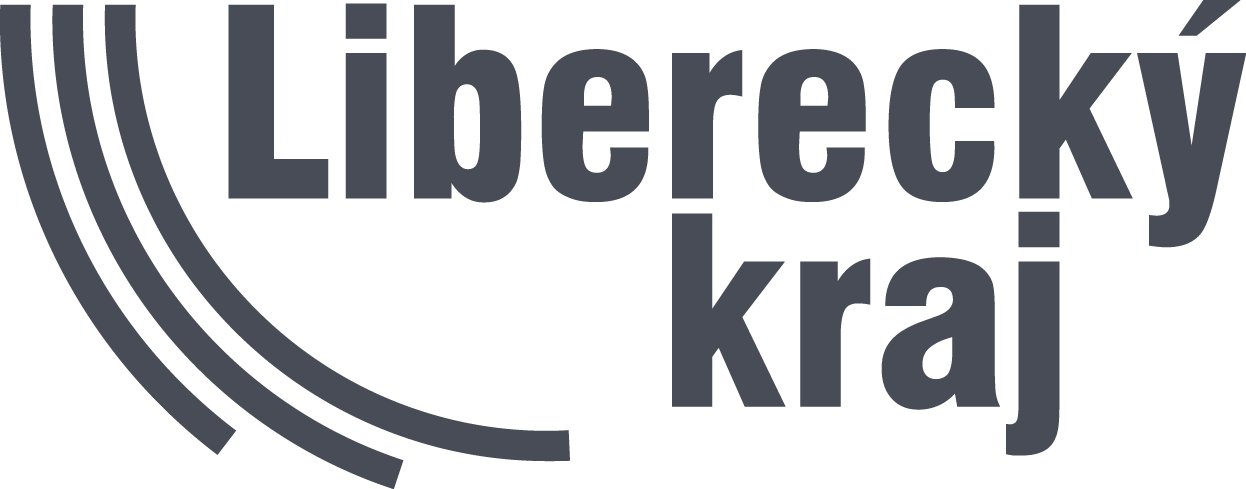 ZPRÁVY O ČINNOSTI ORGANIZACE ZA ROK 2022

 Termíny individuálního projednávání: 
		17. 5., 24. 5., 25. 5. a 7. 6. 2023

	17. 5. – PPP, DD, SPC, základní školy + Gy (U Balvanu, Dr. A. Randy, 
              	Gy a SOŠ pedag. Liberec)	

 Časový harmonogram + pokyny ke zpracování zprávy o činnosti      budou rozeslány do 20. 4. 2023

	- zjednodušení obsahu – minimum příloh 
	- vypracované závěrečné zprávy zašlete elektronicky
Porada ředitelů škol a školských zařízení zřizovaných LK Ekonomická část
13. dubna 2023
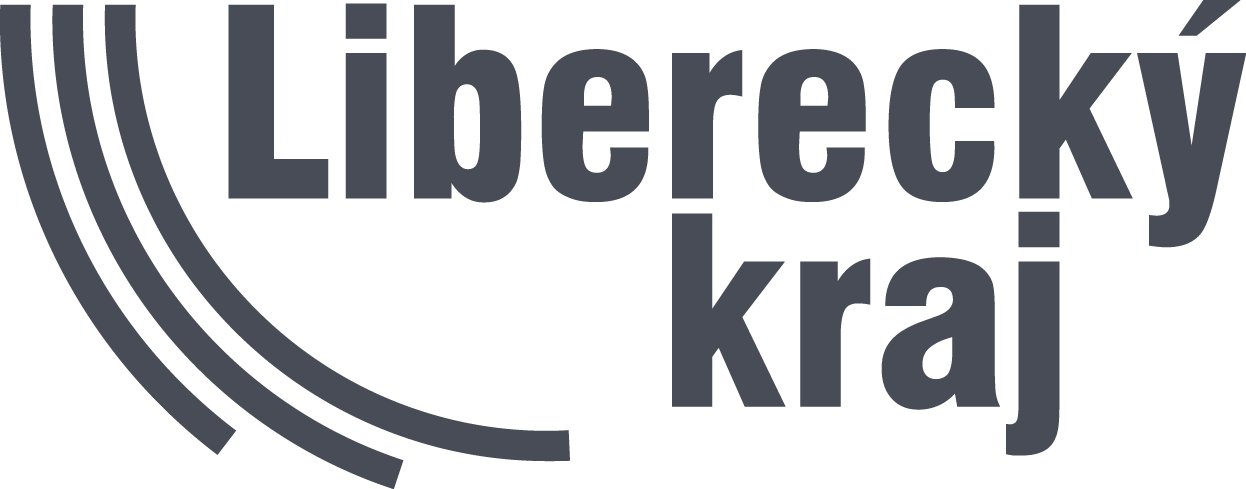 INFORMACE Z ODDĚLENÍ
Oblast majetkoprávní – nájemní smlouvy, operace s nemovitým majetkem
	Ing. Jana Radějová

 Oblast movitého majetku – převody, vyřazení, prodej + poskytování mimořádných účelových příspěvků
	Mgr. Renáta Charvátová

 Oblast veřejných zakázek 
	Ing. Michaela Stříbrná
Porada ředitelů škol a školských zařízení zřizovaných LK Ekonomická část
13. dubna 2023
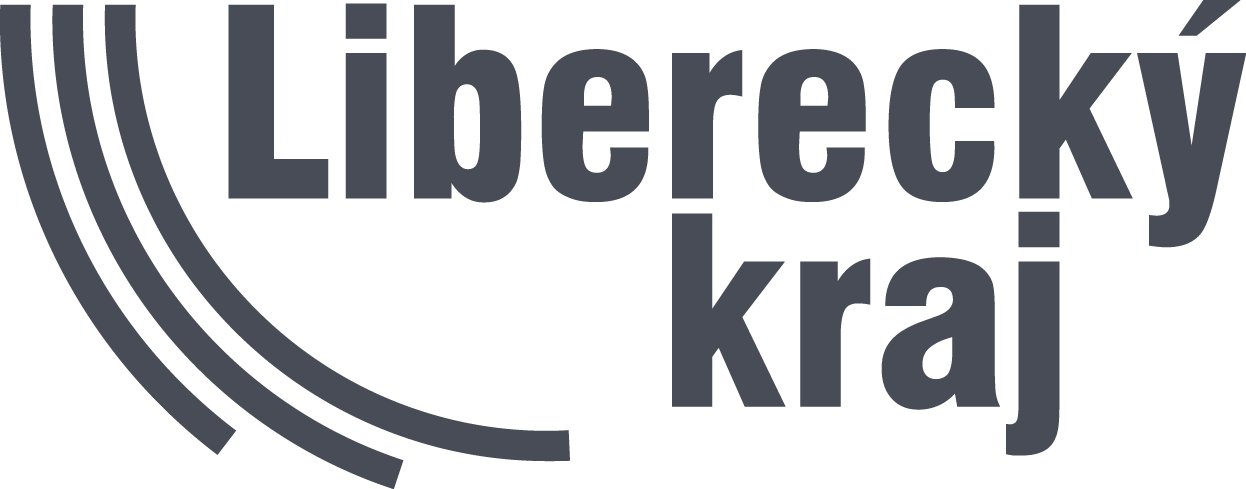 INFORMACE
POVINNÁ ŠKOLENÍ:
	
    5. 5., 11. 5., 12. 5. a 17. 5. - VEŘEJNÉ ZAKÁZKY 
	(VŠECHNY PO OŠMTS, školí odd. veřejných zakázek)
    
     28. 4. - DAŇ Z PŘIDANÉ HODNOTY – pro plátce DPH


NEPOVINNÉ ŠKOLENÍ:
    
     14. 4. - Výpočet základ daně z příjmu PO a daňová optimalizace
Porada ředitelů škol a školských zařízení zřizovaných LK Ekonomická část
13. dubna 2023
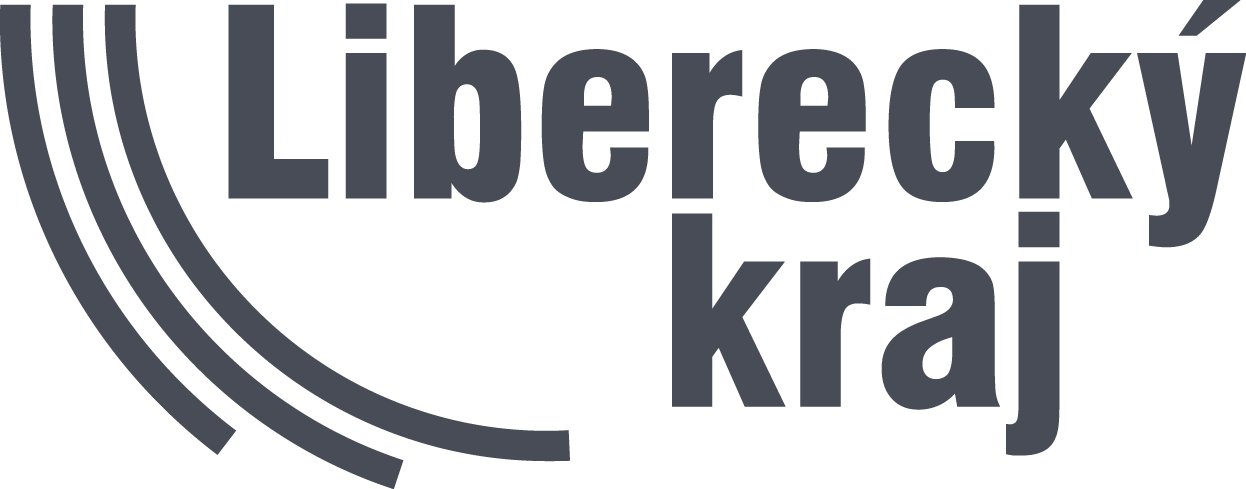 Děkuji za pozornost





Ing. Michaela Stříbrná
vedoucí odd. financování nepřímých nákladů
Porada ředitelů škol a školských zařízení zřizovaných LK Ekonomická část
13. dubna 2023
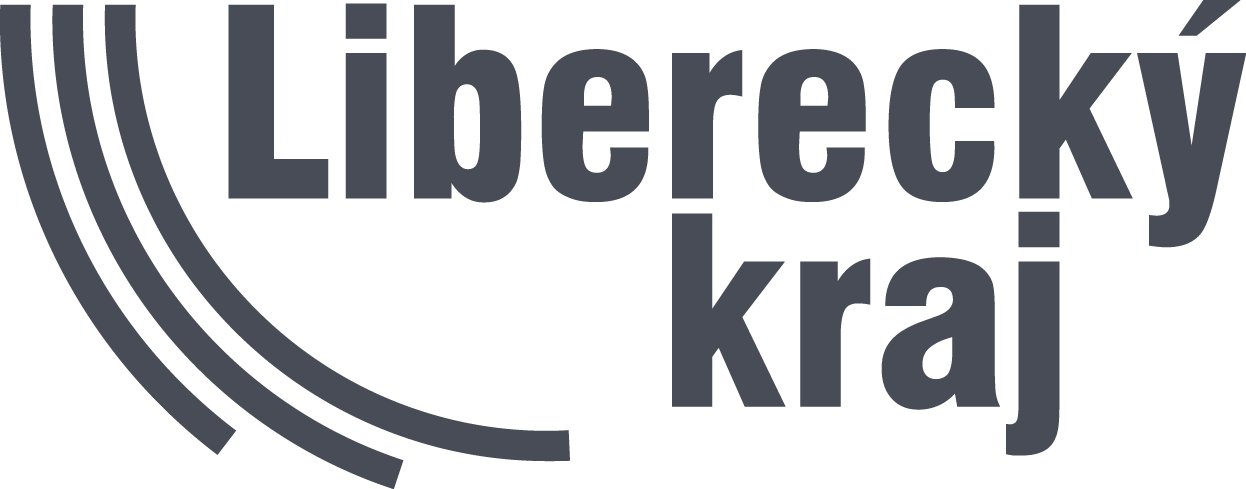